AnteProjetos de código do registo comercial e código do registo automóvel
Workshop de apresentação
Cidade da Praia, Cabo Verde
03.12.2018
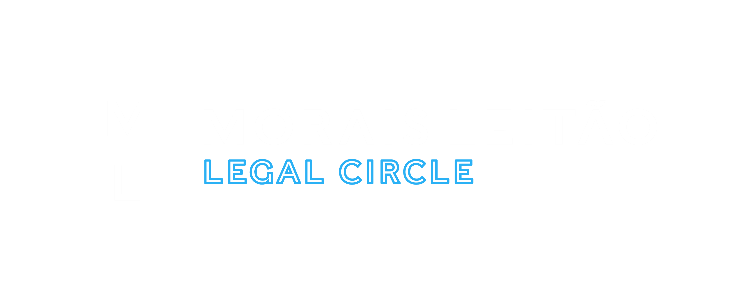 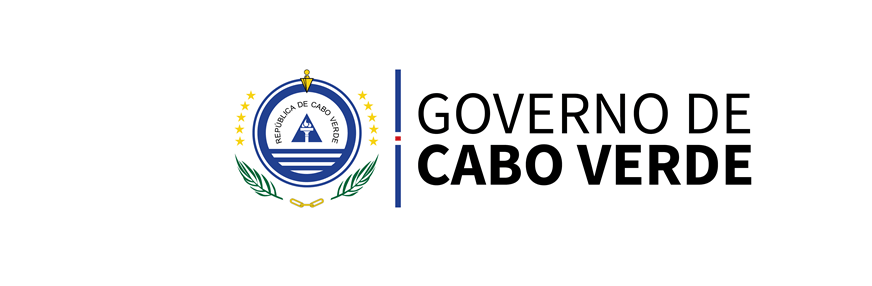 Código do Registo comercial
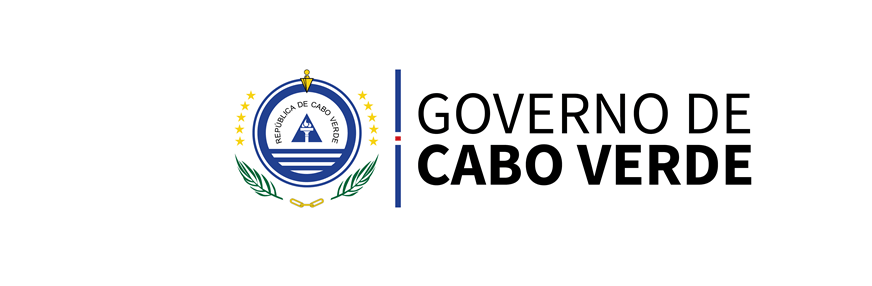 Anteprojetos de Código do Registo Comercial  e Código do Registo Automóvel
Código do Registo Comercial
Aspetos a debater
Entidades sujeitas a registo:
Comerciantes individuais – sujeição e obrigatoriedade do registo (artigos 1.º, n.º 2 e 3.º).

Sanções pelo incumprimento da obrigação de registar dentro do prazo (artigo 4.º):
Pagamento de emolumento em dobro;
No caso de incumprimento do registo de prestação de contas, impossibilidade de registar certos factos.
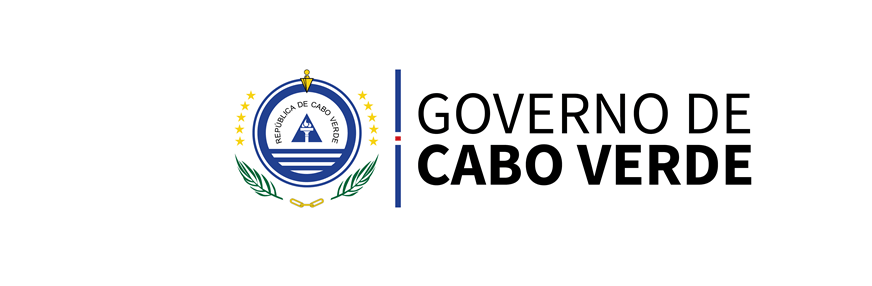 Anteprojetos de Código do Registo Comercial  e Código do Registo Automóvel
Código do Registo Comercial
Aspetos a debater
Procedimento para submissão de documentos no âmbito da promoção de atos de registo online (artigos 13.º e 24.º):

Documentos assinados eletronicamente pelos sujeitos que neles figuram como declarantes;
Remetidos com declaração do requerente de que conferiu os documentos com os respetivos originais (sendo entidade competente para tal); ou
Remetidos com declaração do requerente de que os documentos correspondem aos respetivos originais e de que tem conhecimento de que incorre nas penas aplicáveis ao crime de falsas declarações se prestar ou confirmar declarações falsas, para além da responsabilidade civil a que haja lugar, podendo o serviço de registo solicitar a exibição dos originais.
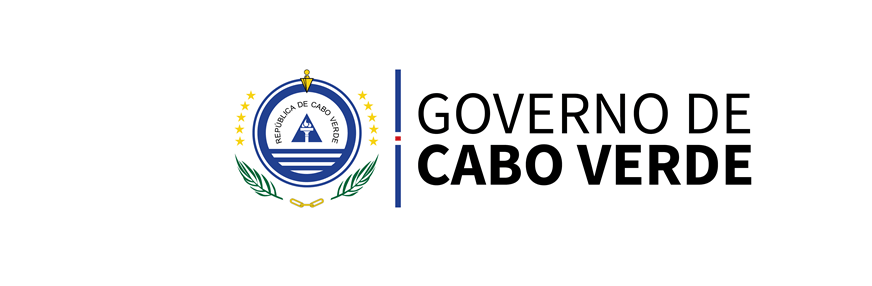 Anteprojetos de Código do Registo Comercial  e Código do Registo Automóvel
Código do Registo Comercial
Aspetos a debater
Prazo geral de 5 dias para realização dos registos requeridos presencialmente ou por via on-line, exceto nos casos de constituição imediata (empresa no dia) e de empresa on-line com firma e pacto pré-aprovado, que devem ser realizados de imediato (artigos 19.º, 26.º e 65.º).
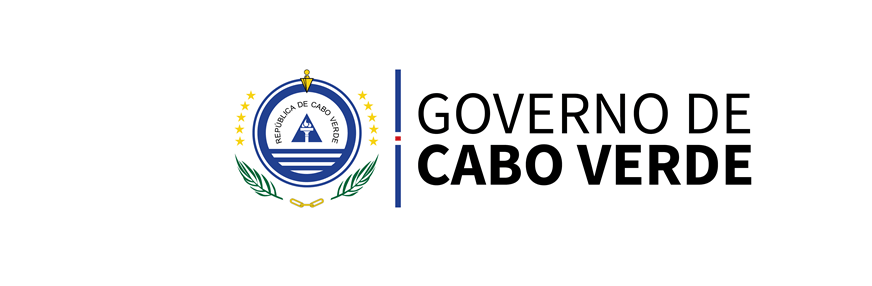 Anteprojetos de Código do Registo Comercial  e Código do Registo Automóvel
Código do Registo Comercial
Aspetos a debater
Competências dos oficiais dos registos (artigo 34.º):

Constituição imediata de sociedades;
Criação imediata de representações permanentes;
Deliberação da assembleia geral para aquisição de bens pela sociedade;
Designação e cessação de funções dos membros dos órgão de administração e de fiscalização e do liquidatário;
Mudança da sede da sociedade e a transferência de sede para o estrangeiro.
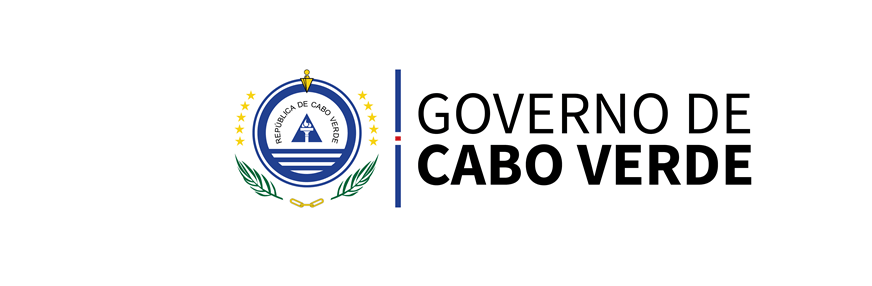 Anteprojetos de Código do Registo Comercial  e Código do Registo Automóvel
Código do Registo Comercial
Aspetos a debater
Operações especiais de registo para situações que pela sua complexidade ou quantidade ou relevância económica requeiram o tratamento por uma única entidade especializada (artigo 35.º):
Projetos de investimento; 
Projetos financiados por programas governamentais ou por entidades estrangeiras;
Projetos que promovam a utilização de energias renováveis, a economia do mar e o turismo;
Investimentos em capital de risco;
Fusões, cisões, aumentos de capital, incluindo todos os atos de registo em consequência dos mesmos, que impliquem pelo menos (i) 10 atos ou procedimentos de registo; (ii) em que o valor da operação seja superior a 5M; ou (iii) projeto que se mostre relevante para estimular a atividade económica e criar emprego e postos de trabalho;
Alterações de firma ou denominação social ou da sede que tenham por consequência a necessidade de atualização de qualquer tipo de registos.
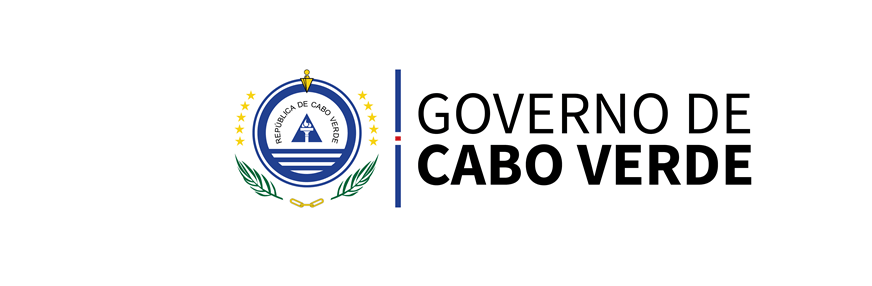 Anteprojetos de Código do Registo Comercial  e Código do Registo Automóvel
Código do Registo Comercial
Aspetos a debater
Aceitação de documentos escritos em língua francesa ou inglesa sem necessidade de tradução nos termos da lei notarial, sendo o registo elaborado (artigo 43.º) : 

Pelo serviço de registo onde são apresentados, quando o conservador ou o oficial dos registos domine o respetivo idioma; ou
Não sendo o caso, por outro serviço de registo que domine o respetivo idioma, na sequência de redistribuição do processo pela Direção-geral dos Registos, Notariado e Identificação.
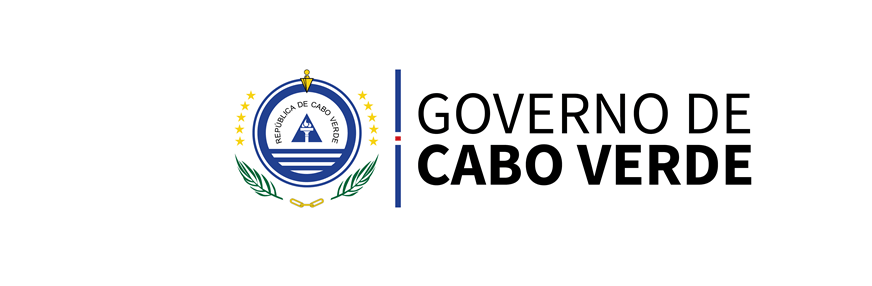 Anteprojetos de Código do Registo Comercial  e Código do Registo Automóvel
Código do Registo Comercial
Aspetos a debater
Gratuitidade do registo de prestação de contas, das publicações obrigatórias e da certidão on-line emitida na sequência de um processo de registro (artigos  31.º, n.º 3 e 196.º ).

Devolução oficiosa dos emolumentos quando o ato ou procedimento não for realizado no prazo legal (artigo 195.º, n.º 5).
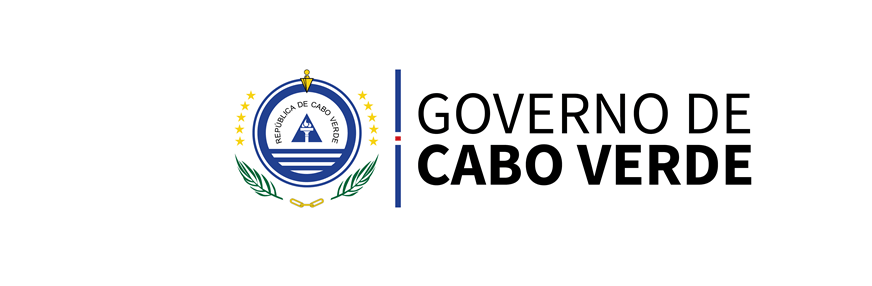 Anteprojetos de Código do Registo Comercial  e Código do Registo Automóvel
Código do Registo Comercial
Aspetos a debater
Vacatio legis considerando a articulação necessária com o Sistema de Informação do Registo Comercial e a extratação.

Registo de navios.
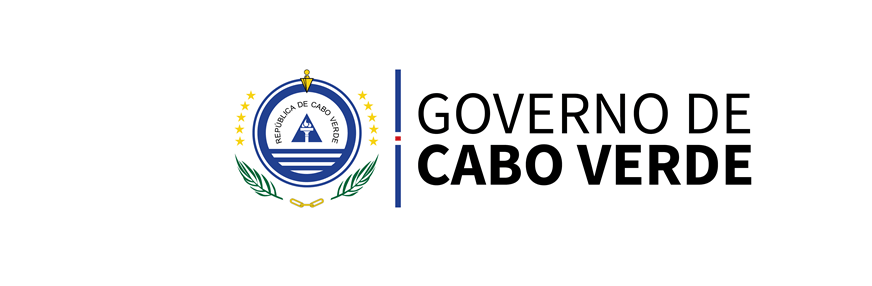 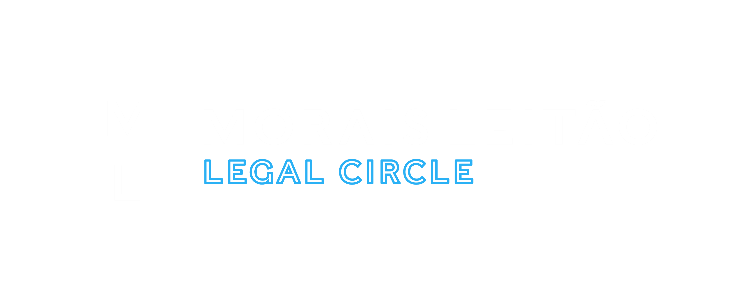 Muito obrigado!
João Tiago Silveira
Patrícia Melo Gomes
Ana Robin de Andrade
pmgomes@mlgts.pt
anarandrade@mlgts.pt
joao.tiago.silveira@mlgts.pt